Effi Barry HIV/AIDS Program Funding Opportunities
Government of the District of Columbia
Department of Health (DOH)
HIV/AIDS, Hepatitis, STD, and TB Administration (HAHSTA)

Anthony E. Fox, Bureau Chief
Partnerships, Capacity Building, and Community Outreach 

April 21, 2015
1
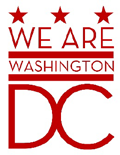 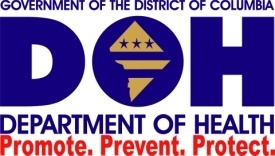 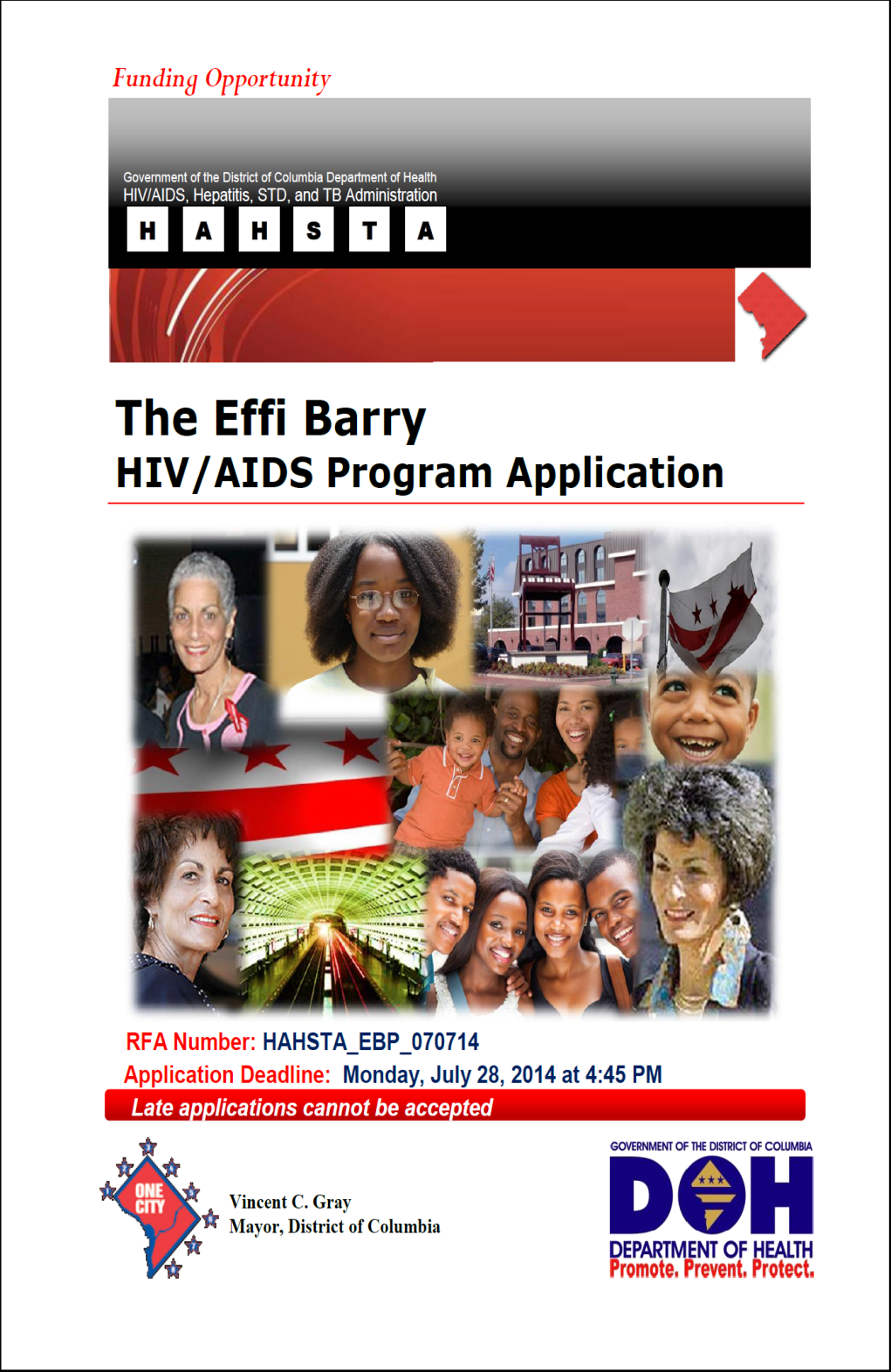 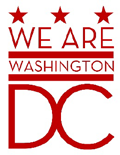 2
Agenda
Program Overview
Effi Barry Program goals and objectives
Program requirements
Eligibility
Application Pointers
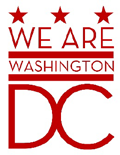 3
EBP Overview
The Effi Barry HIV/AIDS Program (EBP) is a capacity building initiative that seeks to strengthen the infrastructure of District medical and non-medical providers and to prepare organizations for the changes in HIV care, treatment, and prevention brought on by the Affordable Care Act.

This effort is accomplished through the provision of innovative collaborative programmatic approaches that promote integrated HIV services.
4
Effi Barry HIV/AIDS Program Mission
To broaden the District’s response to the HIV/AIDS epidemic.

To promote and support innovation, program effectiveness and efficiency, collaborations and services integration.

To support networking among local groups and organizations to facilitate these new approaches to addressing health equity and HIV at the organizational  or population-level.
5
Program Goals
To work with organizations to assess capacity-development needs related to organizational development and fiscal management;

To work with EBP grantees to develop linkages/collaborations in order to maximize resources and quality of services being provided to people living with HIV/AIDS District wide.
6
Program Areas
Linkages
Strategic Planning
7
Program Requirements for Linkages
Develop a collaboration (defined as 2-3 organizations that agree to work together to facilitate an integrated service model or a community collaborative by population or geographic area)plan to implement and/or maintain an integrated HIV/AIDS service delivery model.
Participate in TA coaching sessions
Submission of programmatic quarterly reports
Monitor and evaluation plan
8
Program Requirements for Strategic Planning
Participate in strategic planning coaching sessions
Develop a sustainability plan
Purpose an integrated service model
Submission of programmatic quarterly reports
Monitor and evaluation plan
9
Strategic Planning TA Areas
Staffing Patterns
Billing
Medicaid and Private insurance reimbursement
Data Systems
Quality Management
Health Infomatics
Sustainability Planning
Subcontracting/Billing
Program Service Models, e.g. Patient-Centered Medical Homes
10
Grant Awards
Linkages
Up to 2 grants
$50,000
Strategic Planning
Up to 7 grants
$50,000
11
Eligibility
The following organization types are eligible to receive mini-grants

Individual organizations
Partnership/collaboration
Not-for-profit (also fiscal agent)
12
Eligibility
Linkage Applicants
Minimum of two(2) Ward-based organizations
Provide HIV/AIDS and/or community-focused services in the District
All partnering organizations must be based out of and operating services in the District
New and/or existing collaborations
13
Program Phases
Assessment	
Work Plan
Implementation
Evaluation
14
Training Methodology
The Effi Barry HIV/AIDS Training Institute:
Includes both training or TA opportunity
Builds upon the support of innovative approaches to addressing the HIV epidemic 
Includes experiential learning activities
15
Trainings
Program Monitoring and Evaluation
Epidemiology
Logic Models
Grant Writing
Cost Modeling
Social Marketing
Strategic Planning
HIV Treatment Adherence
HIV 101
Third Party Billing
Financial Management
Budgeting
Effective Strategies for Engaging Transgender Populations in HIV Care Services
HIPAA
Human Resources
16
Effective Application Pointers
Application checklist 
Scoring Criteria
Complete relevant sections of application (LK, and SP)
Program outcomes
Program goals (SMART)
Deadlines 
Proposed HIV/AIDS program activity (Nat’l HIV/AIDS strategy)
Budget
17
Application Review Process
Submission of application and assurances
Internal review
External review
Scoring/decsions
Notice of Award
18
Questions?
Anthony E. Fox
Anthony.Fox@dc.gov
202.671.4937
19